Организация и режим работы группы продлённого дня.
Воспитатель ГПД 
Сорокина Наталья Евгеньевна.


ГБОУ СОШ №718
Цель : группы продлённого дня организуются для социальной защиты обучающихся и обеспечивают условия для проведения внеурочной деятельности с ними.
В режиме дня должны обязательно предусматриваться: прогулка, питание, самоподготовка, кружковая работа, внеурочная деятельность.
Отдых на свежем воздухе. После окончания учебных занятий в школе для восстановления работоспособности обучающихся перед выполнением домашних заданий организуются, прогулки,  спортивные и подвижные игры.
Питание.Правильно организованное и рациональное питание является важнейшим оздоровительным фактором.
Самоподготовка.Одна из основных форм организации учебного процесса в гпд. Это обязательные ежедневные занятия на которых школьники самостоятельно выполняют учебные задания в отведённое время под руководством воспитателя.
Цель самоподготовки : прививать учащимся навыки самообразовательной работы. Основными этапами самоподготовки    являются                                               * подготовка детей к работе;               * самостоятельное изучение      материала;* самоконтроль и самооценка;      * заключительный педагогический контроль;
Игровая и внеурочная деятельность. По окончании самоподготовки необходимо организовать игровую или внеурочную деятельность. Это помогает снять эмоциональное и психическое напряжение.
Организация внеурочной деятельности, это коллективные работы детей
Подарки своими руками.
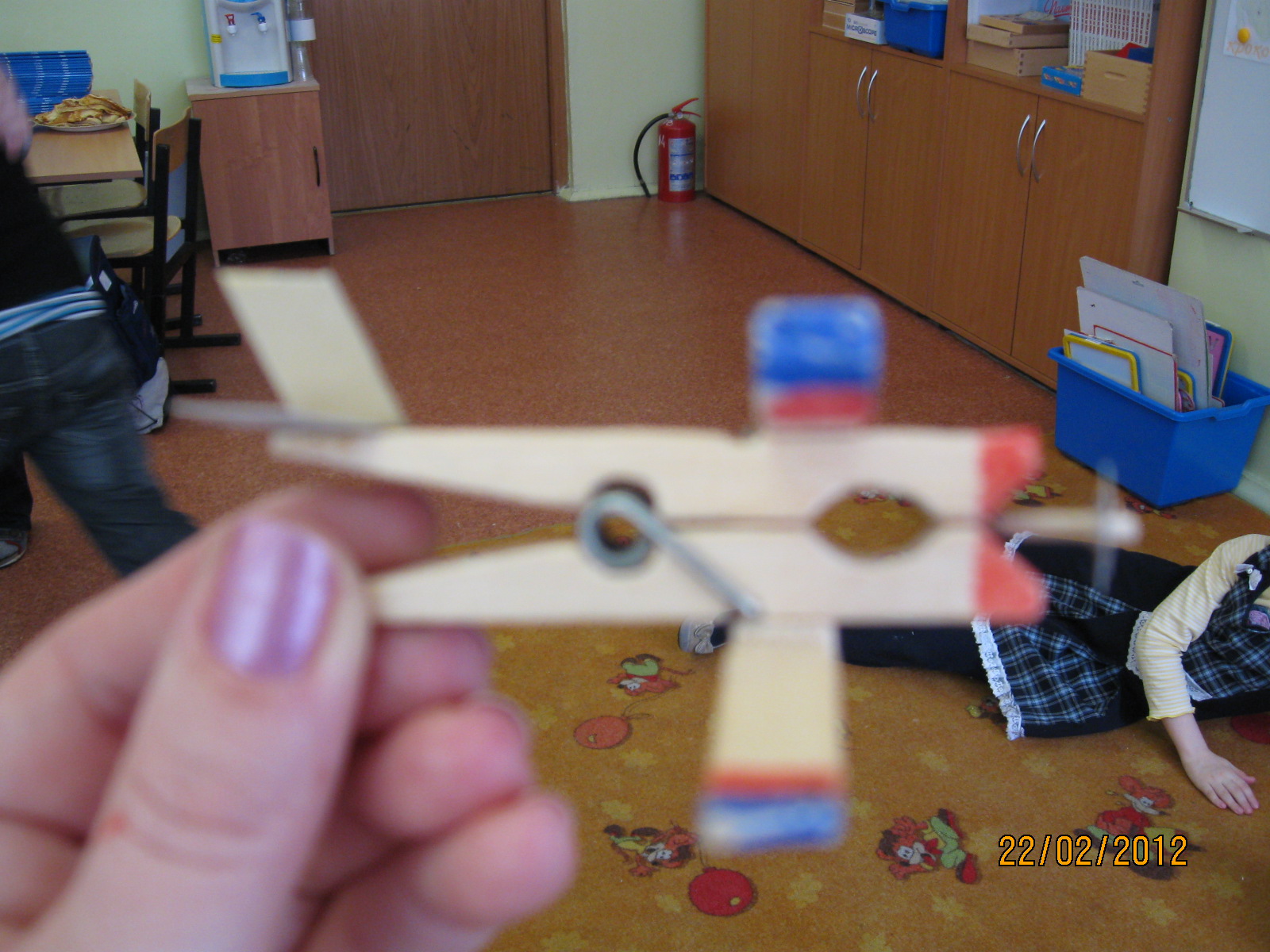 Коллективная работа. Ваза с цветами из пуговиц и проволоки.
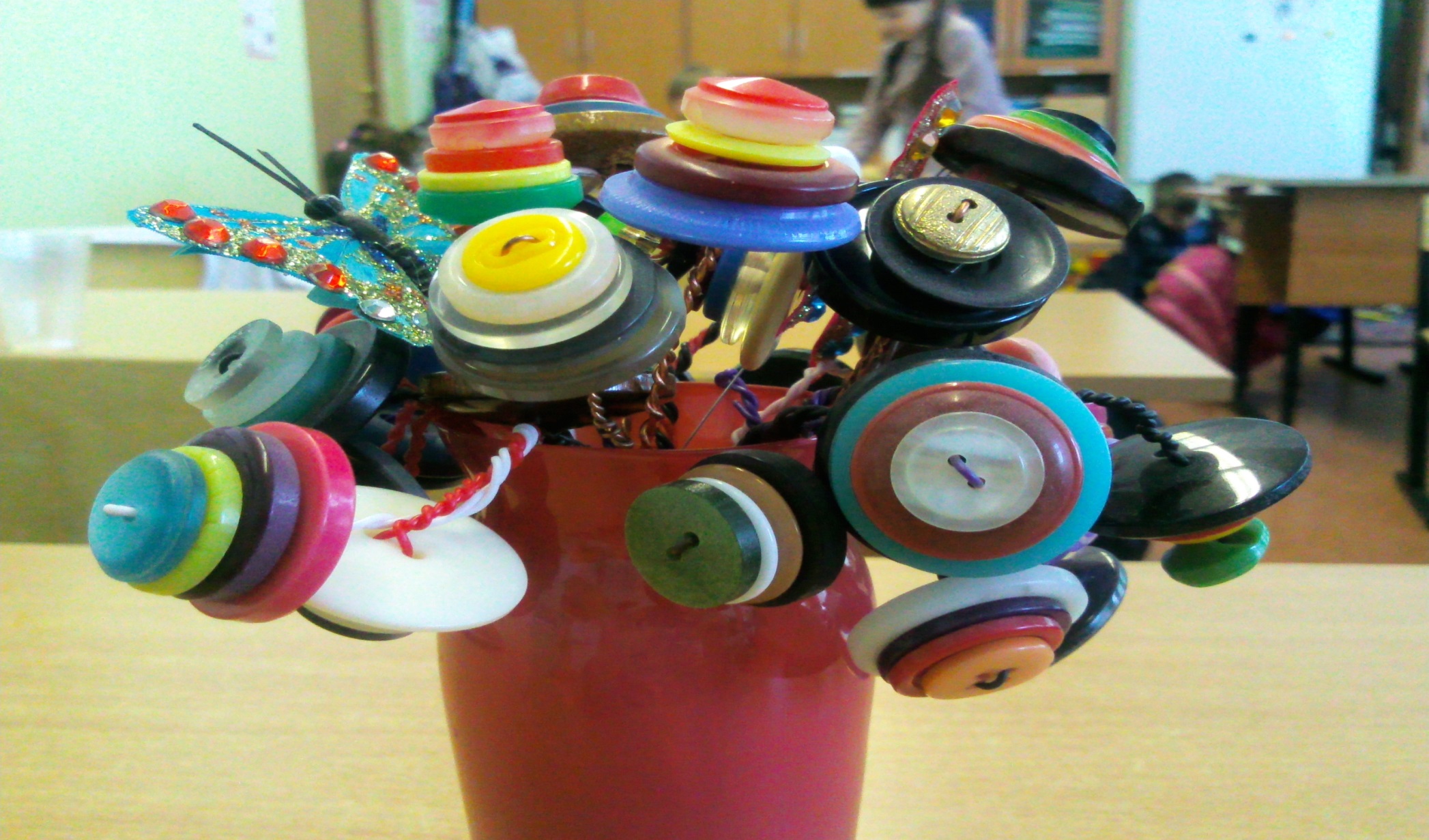 Вечер загадок.
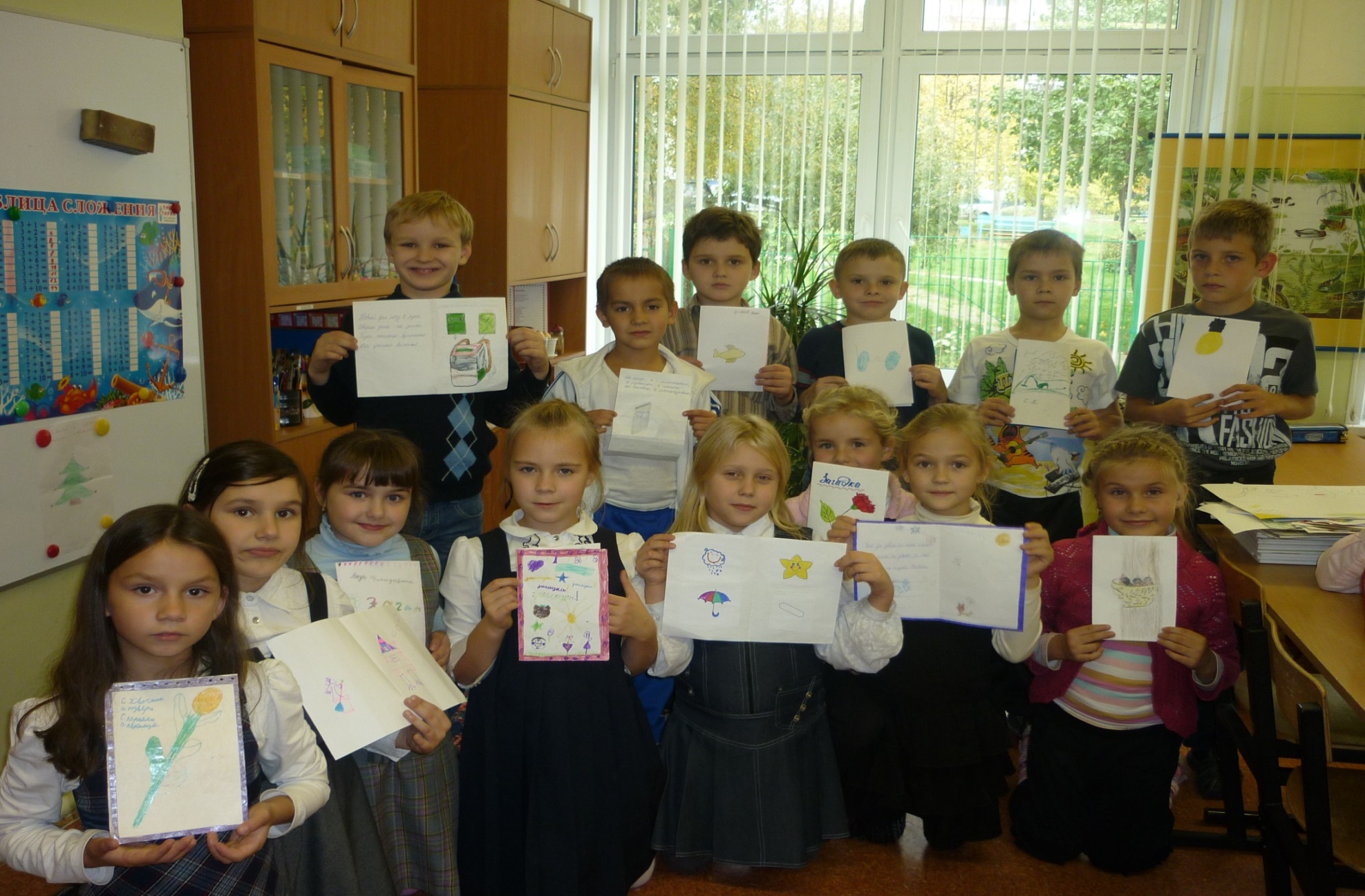 Новогодние чаепитие. Рассказывание стихов.
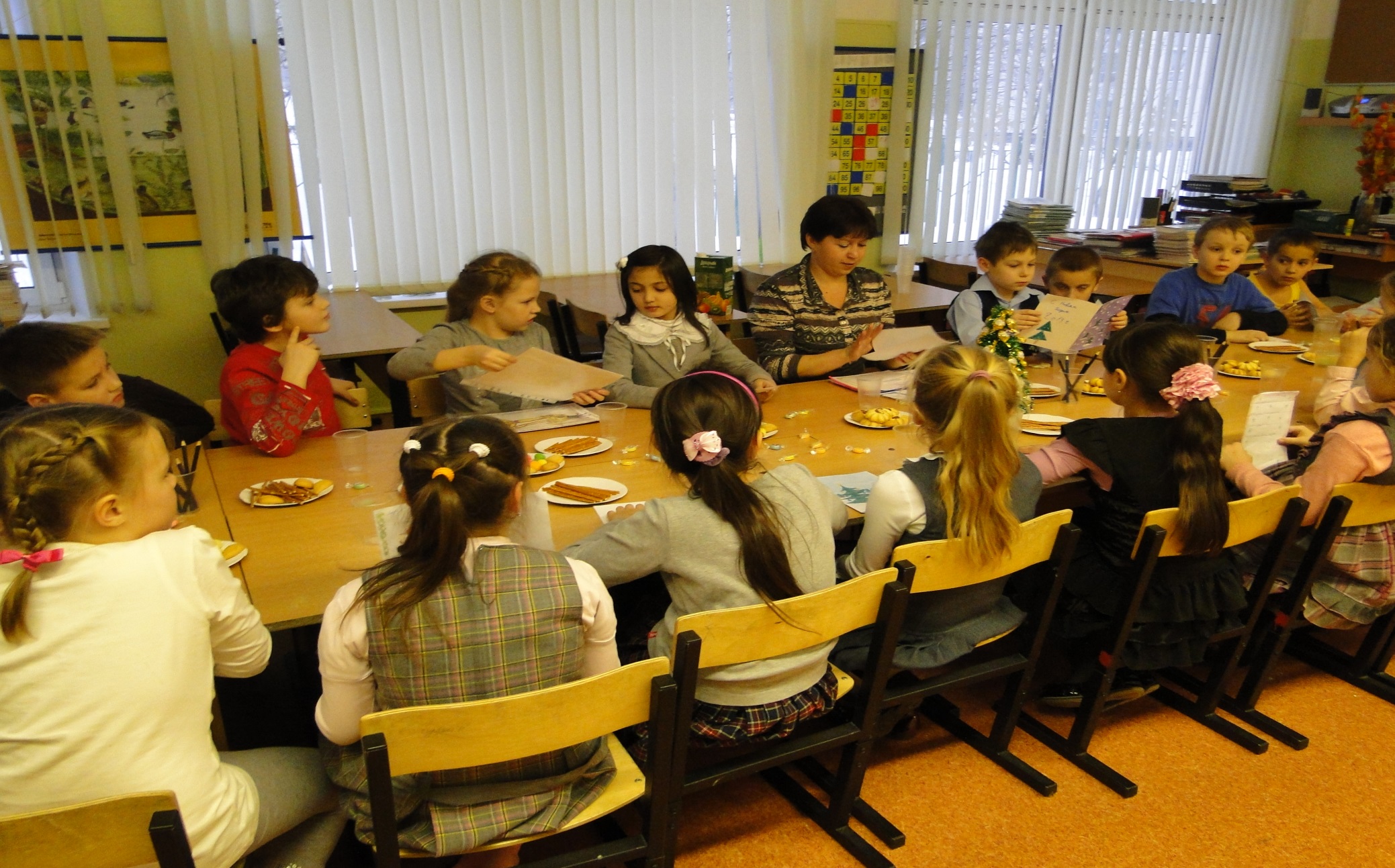 В группе продлённого дня организуется и проводится внеурочная учебная и воспитательная работа, а так же общественно полезная и культурно-досуговая работа с детьми.
Спасибо за внимание.